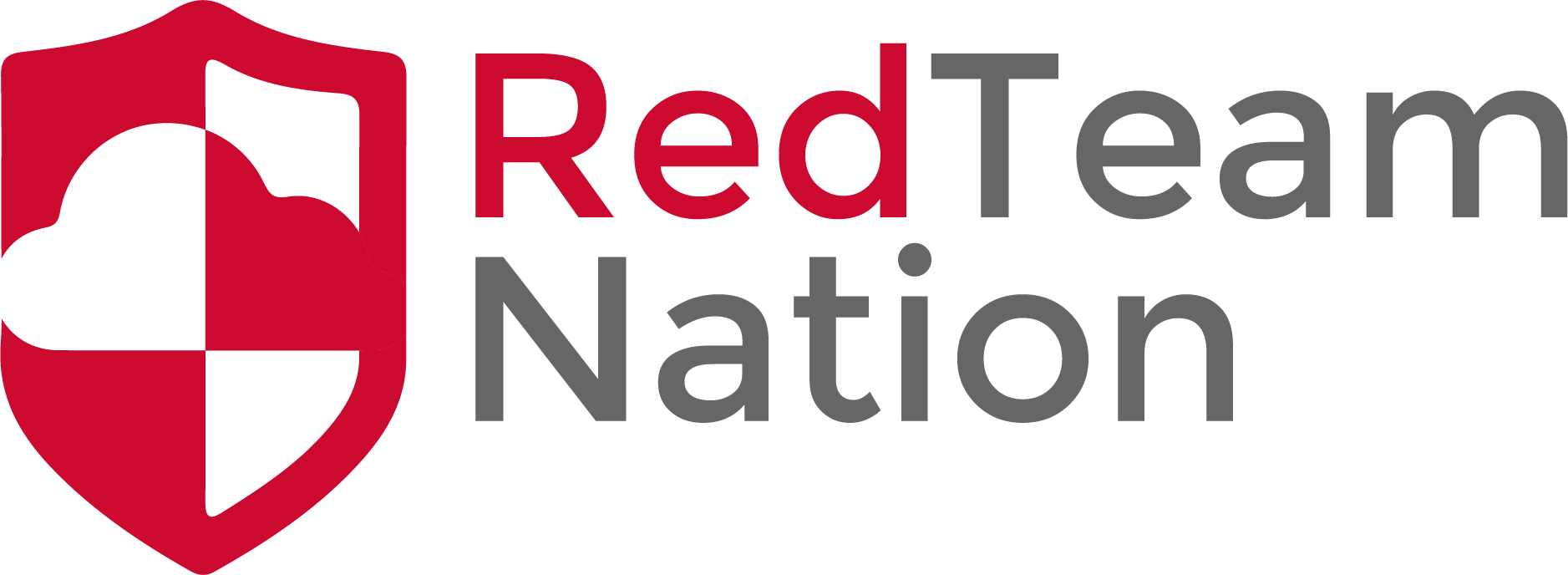 The 3 Teams
CEO/Lead Instructor: Brandon Dennis, OSCP
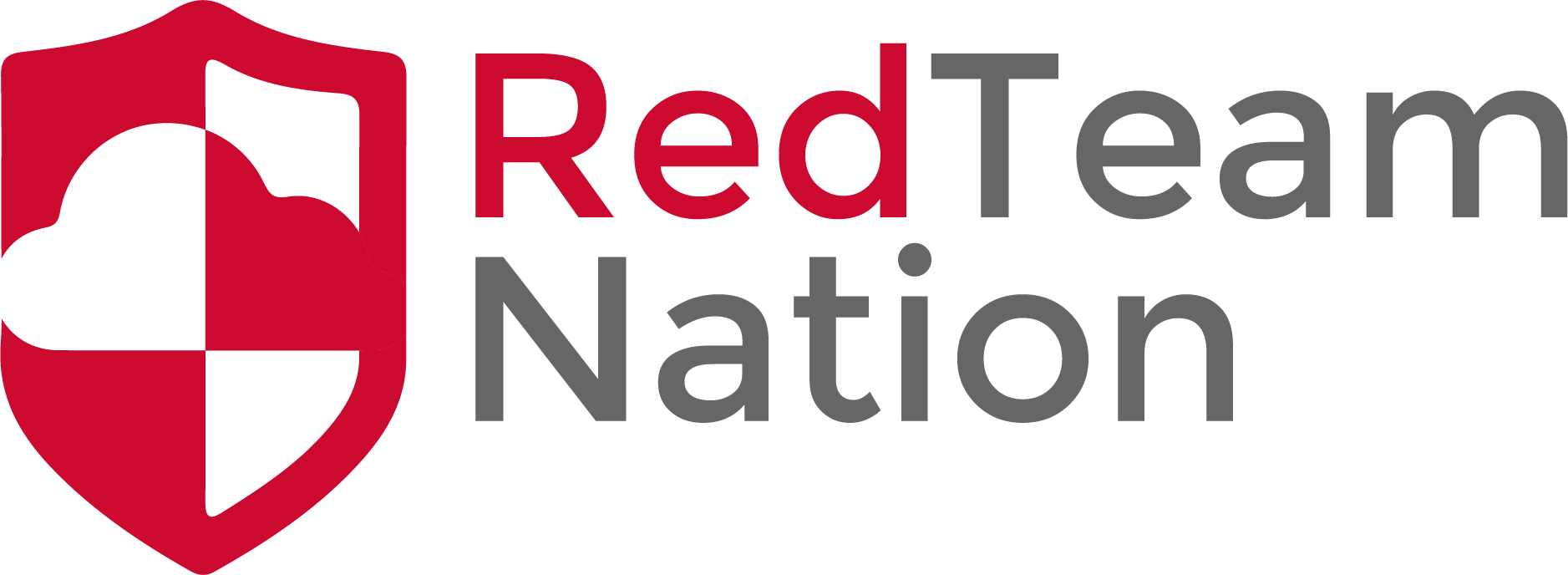 The Teams
Red Team
Blue Team
Purple Team